How to Change Debit Card PIN?
Tap on “Debit Card Management”
Step-1
Tap on Card to Change your Card PIN
Step-2
Tap on Change PIN button
Step-3
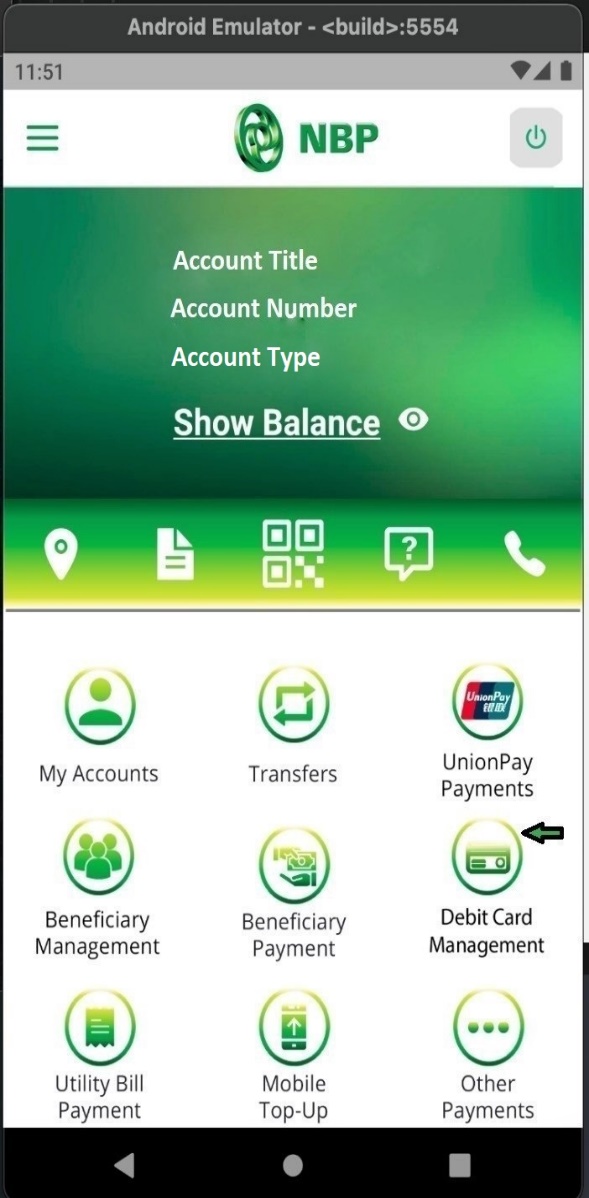 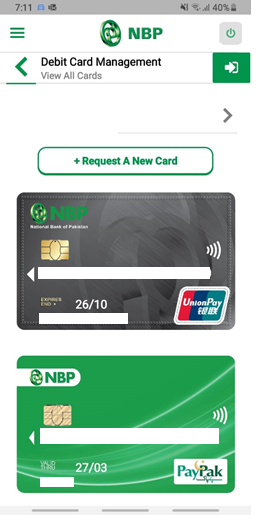 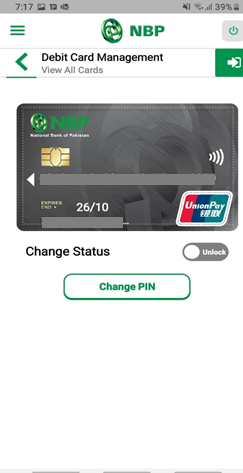 Create Debit Card PIN
Enter OTP & Tap on Submit button.
Successful Change Card PIN notification will appear on screen.
Step-4
Step-5
Step-6
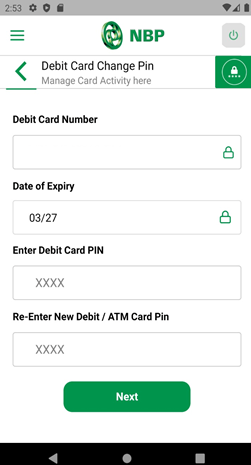 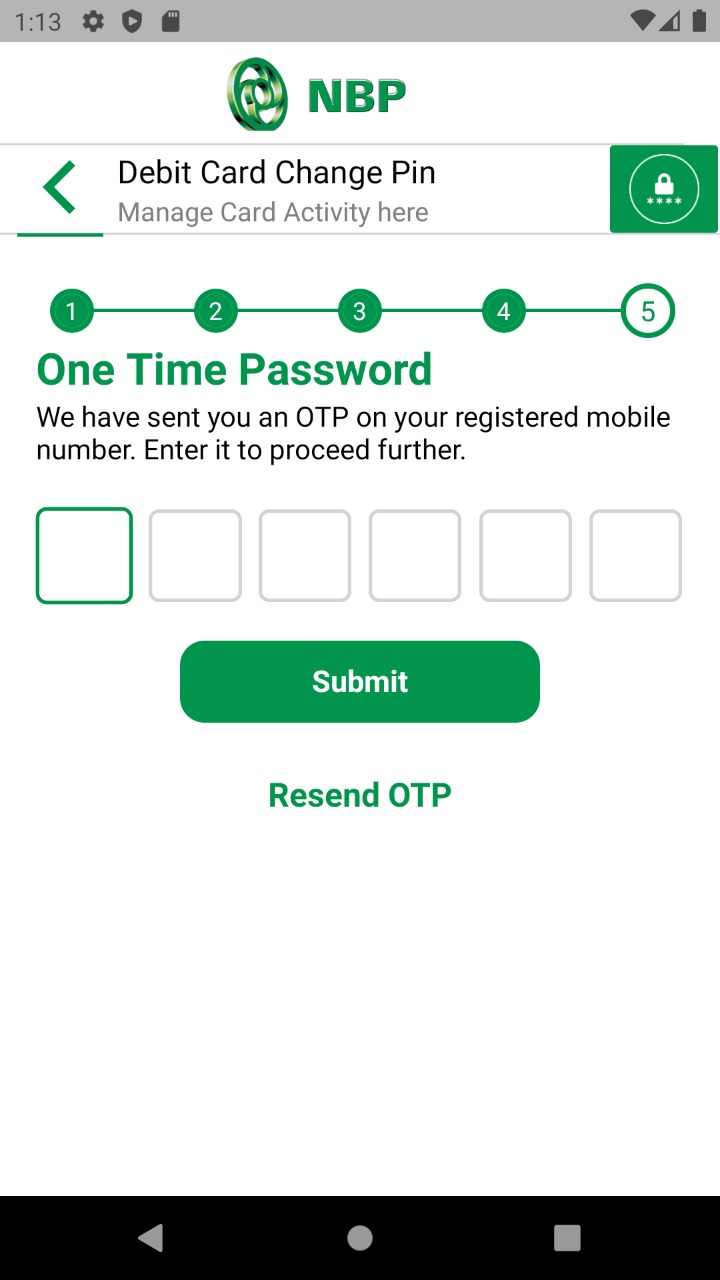 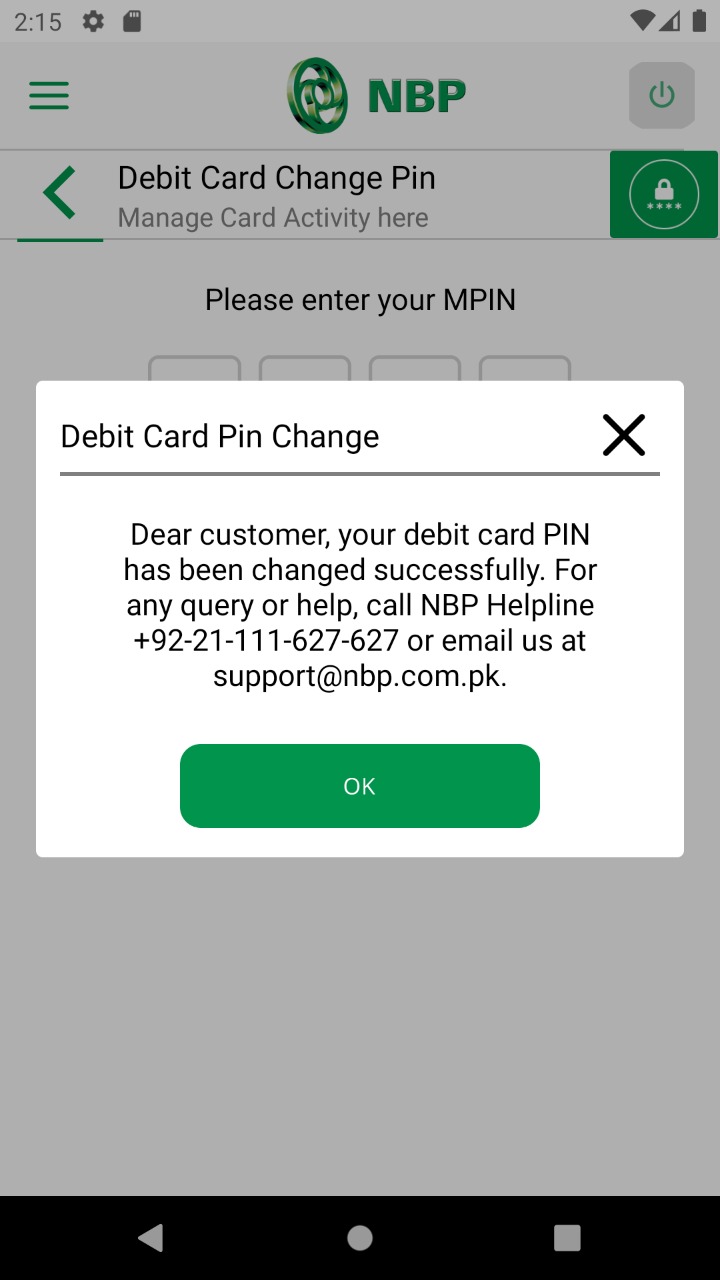